Daily routines
Синельникова В.В., учитель 
Харківської гімназії №6 “Маріїнська гімназія”, 
спеціаліст вищої категорії, учитель-методист
Good morning, boys and girls! 
How are you?
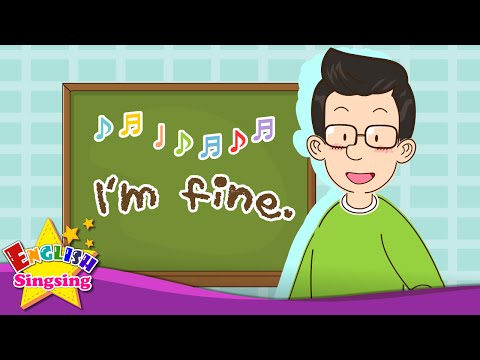 Can you name parts of the day?
Good 
job!
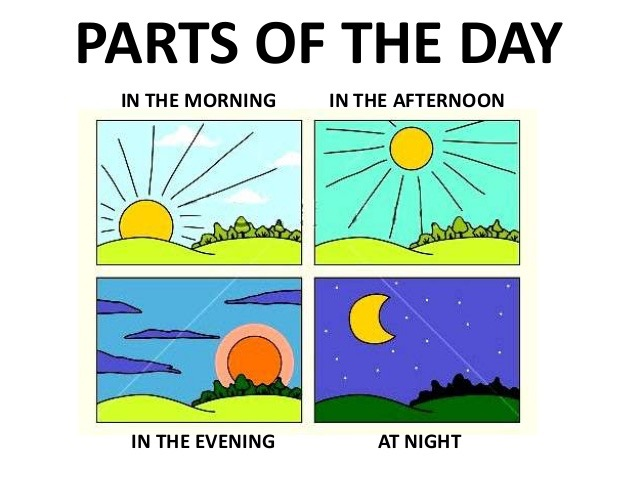 What do you do every day? Listen and repeat.
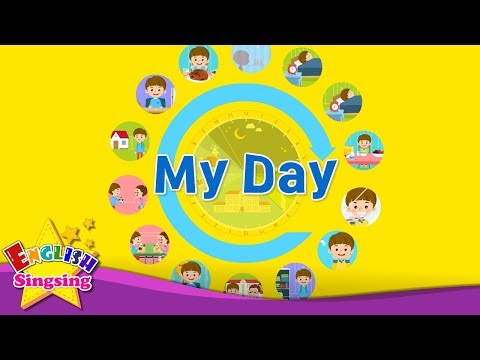 Read and match
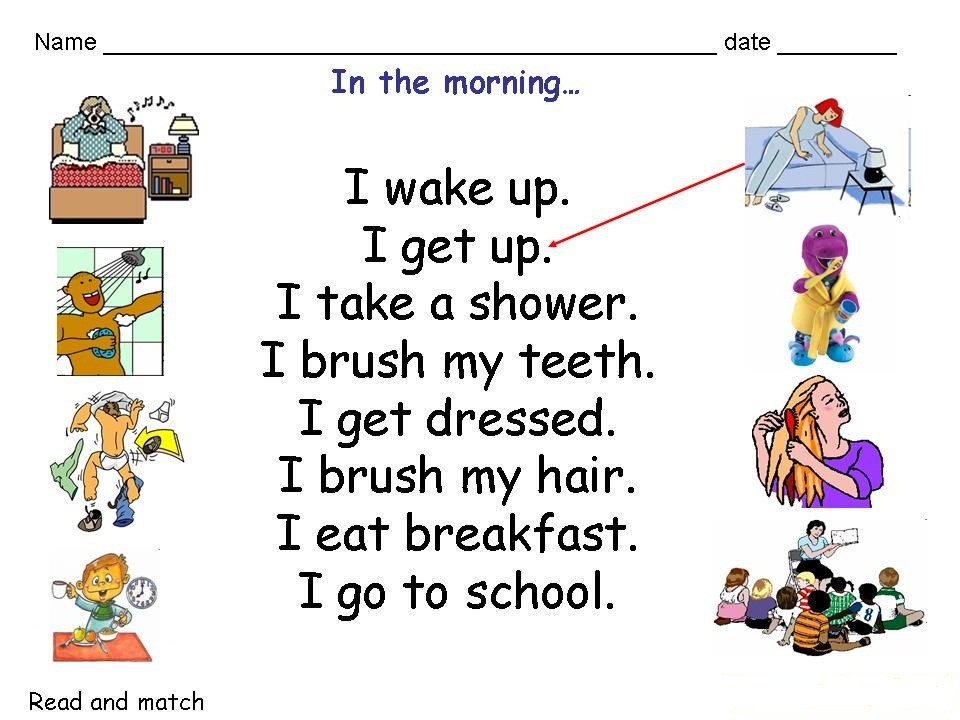 Check yourself
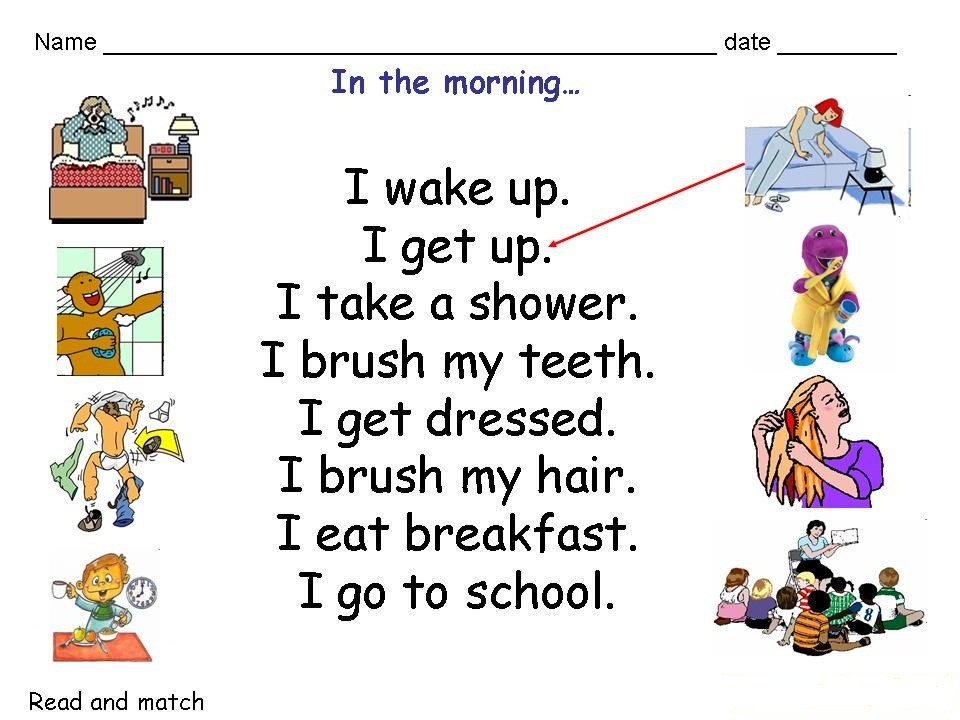 Sing with us
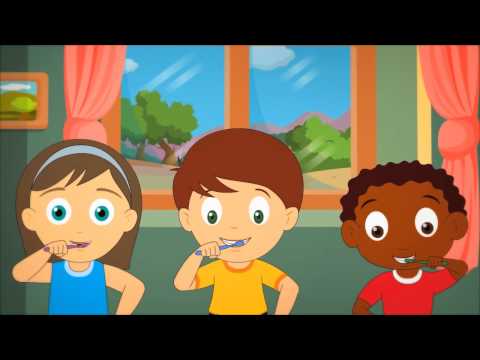 Activity 1
Match them up!
Listen to the song and make sentences.
This is the way we brush          our clothes.
This is the way we wash            our hair.
This is the way we comb           our teeth.
This is the way we put on          our face.
Check yourself
This is the way we brush          our clothes.
This is the way we wash            our hair.
This is the way we comb           our teeth.
This is the way we put on          our face.
Well done!
Activity 2 Write and draw!
What else do you do in the morning? Think of another action and draw a
picture. Then complete the new verse with your action and sing! 

This is the way we ................................................

................................................, ................................................

This is the way we ................................................

on a warm and sunny morning.
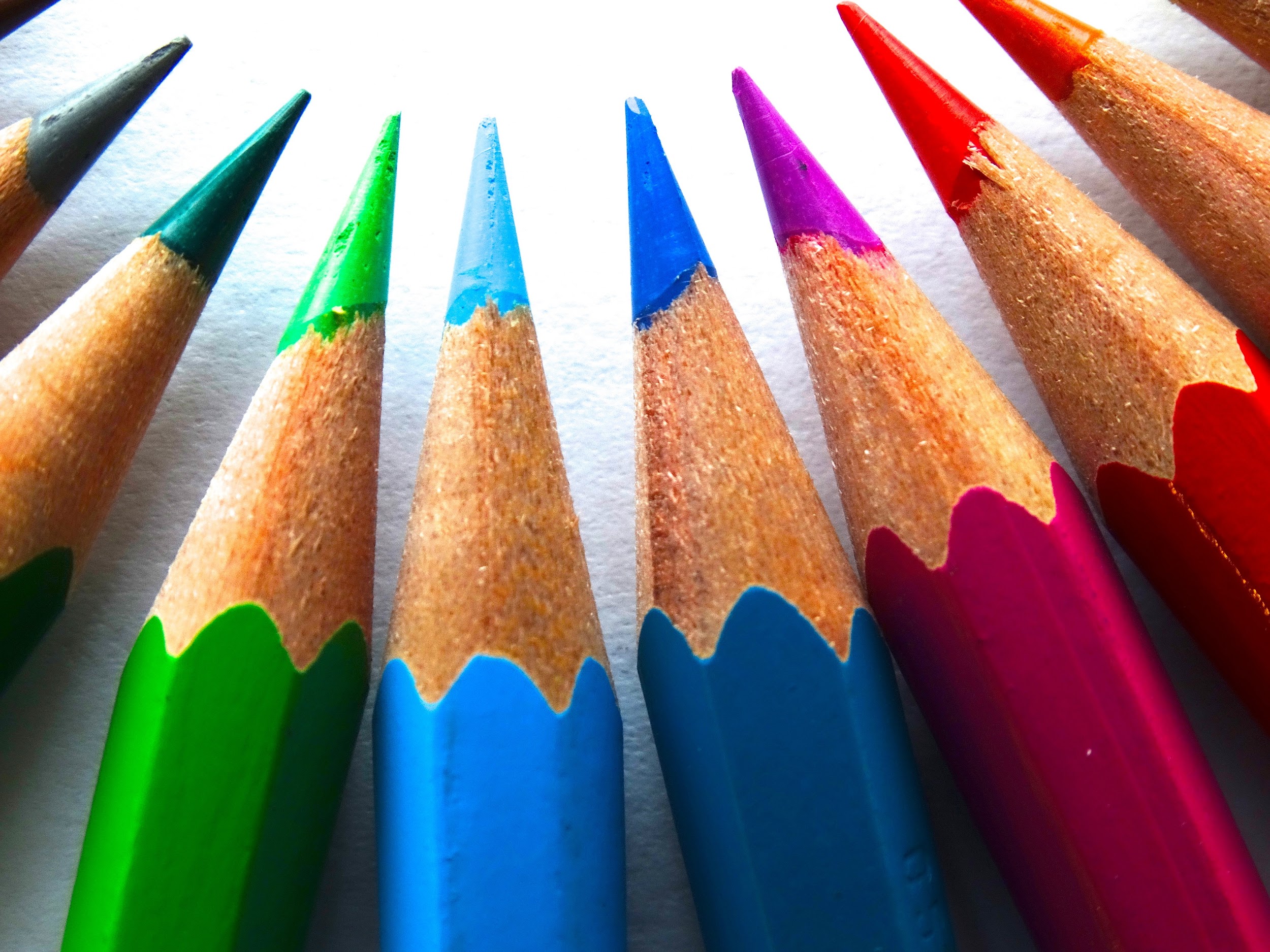 Write about your day
Use the words from the video
I get up
I wash
I do
I have
I dress
I go
Goodbye, boys and girls!
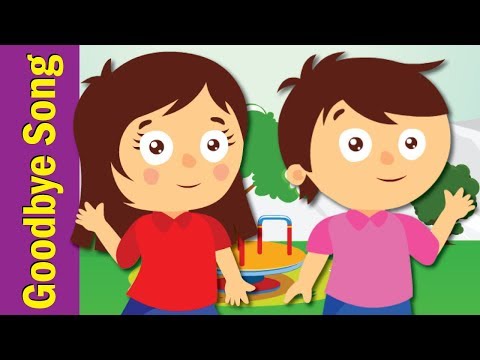